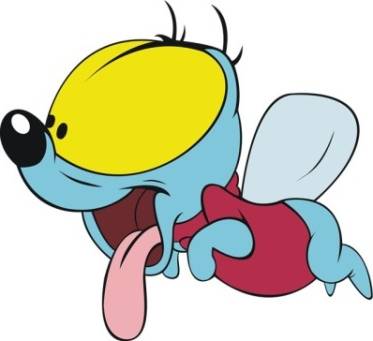 Тренажёр.Три склонения имён существительных
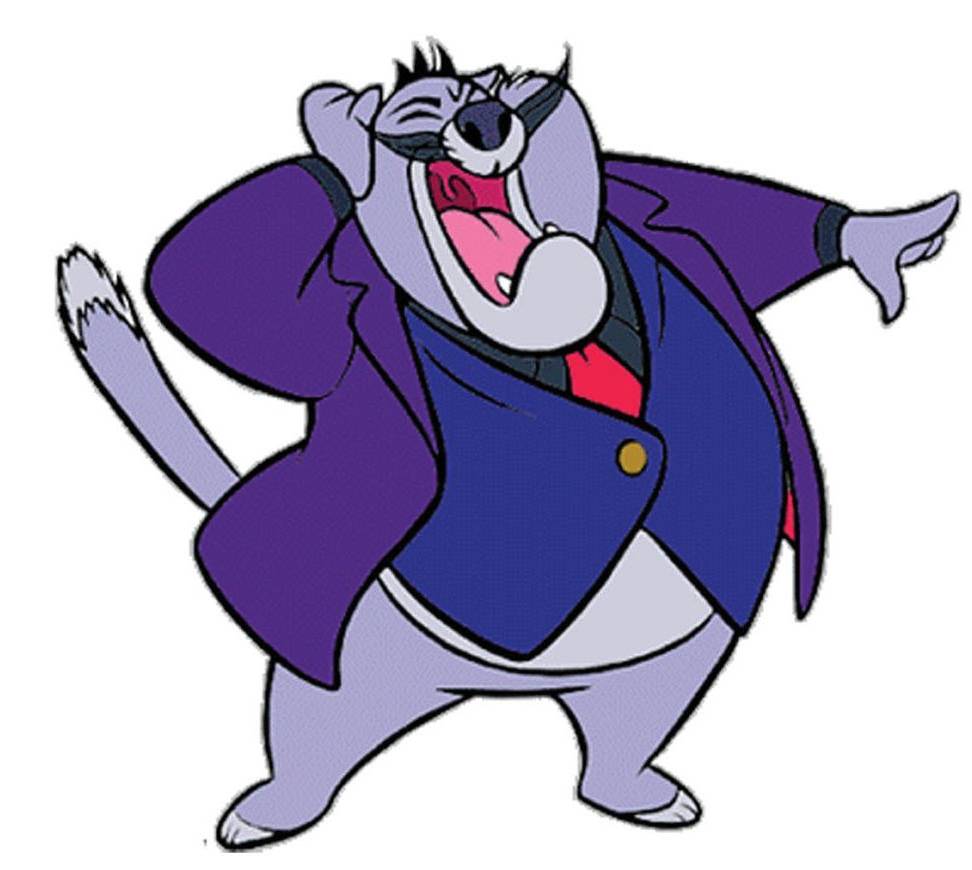 Составитель 
Кирякова Надежда Ивановна
учитель начальных классов ГОУ СОШ № 719 г.Москва, Зеленоград
Ссылки
Тренажёр
Выбери  склонение
1 склонение
2 склонение
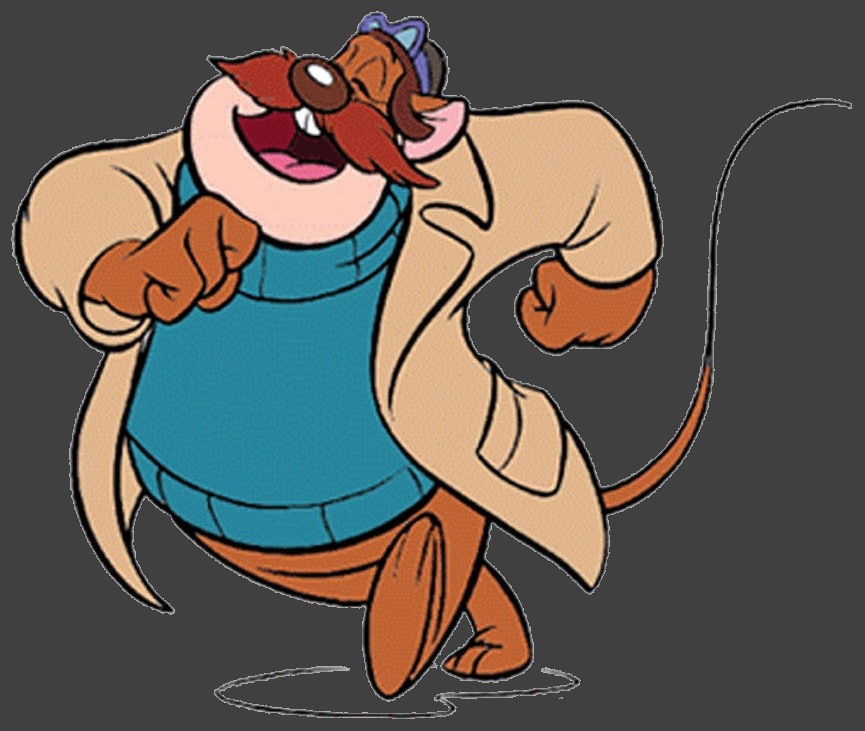 3 склонение
Ссылки
Помоги собрать урожай.
Щёлкни правой кнопкой мыши по яблоку, на нем появится слово. Определи склонение имени существительного.  
Если оно относится к первому склонению, то нажми на яблоко ещё раз. Если же нет, то оставь его на дереве.
Удачи тебе!
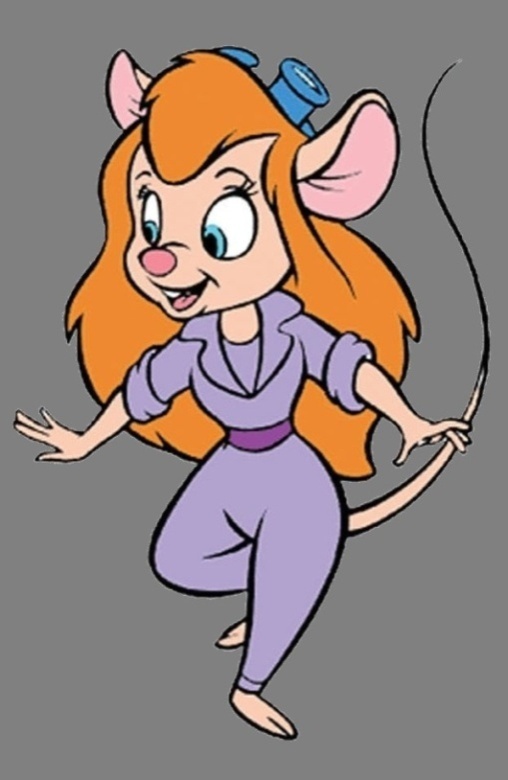 1 склонение
сад
тень
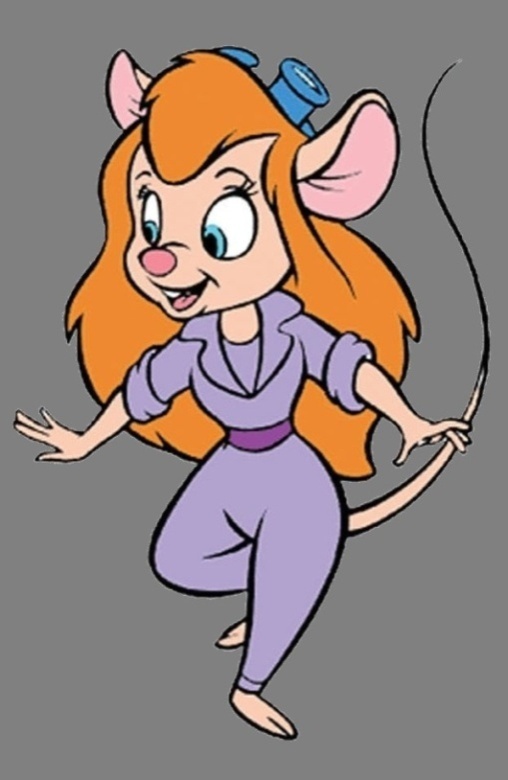 июль
погода
трава
день
земля
яблоко
яблоня
дерево
кора
корзина
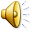 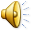 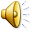 Помоги собрать урожай.
Щёлкни правой кнопкой мыши по жёлудю, на нем появится слово. Определи склонение имени существительного.  
Если оно относится ко второму склонению, то нажми на жёлудь ещё раз. Если же нет, то оставь его на дубе.
Удачи тебе!
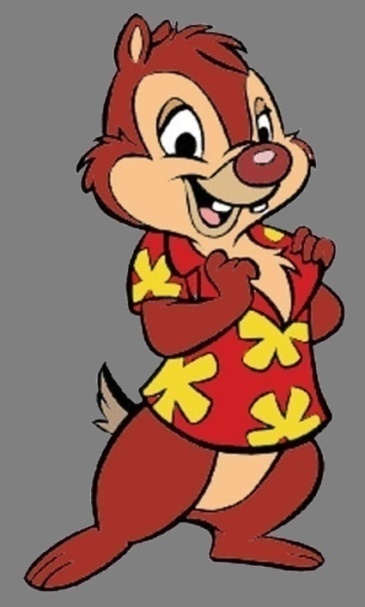 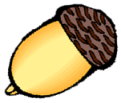 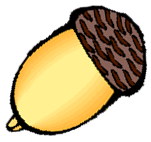 поле
ствол
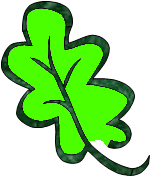 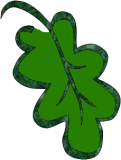 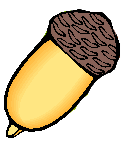 2 склонение
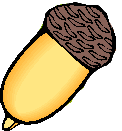 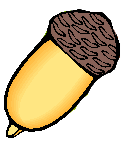 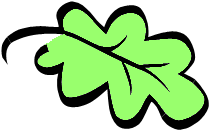 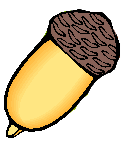 луч
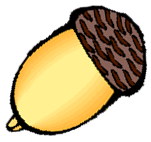 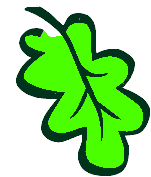 осень
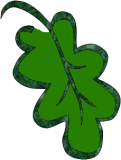 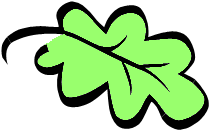 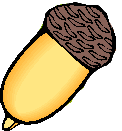 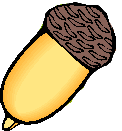 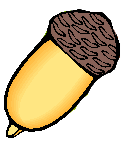 лужа
вода
край
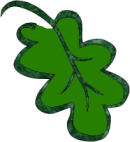 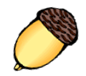 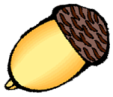 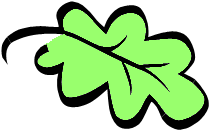 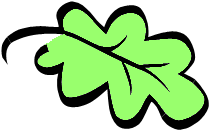 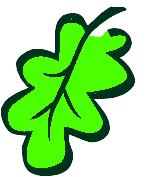 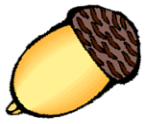 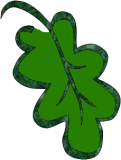 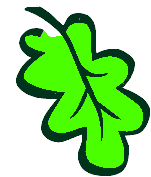 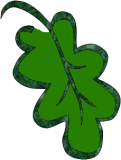 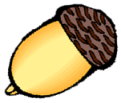 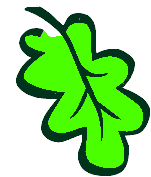 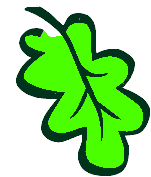 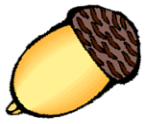 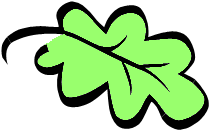 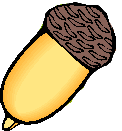 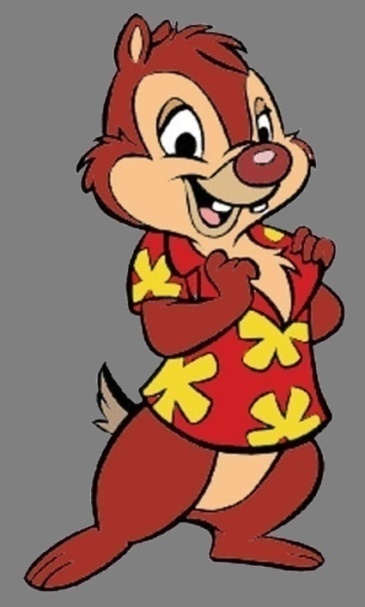 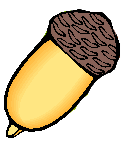 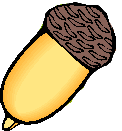 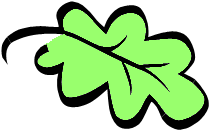 ветер
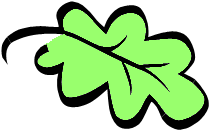 лист
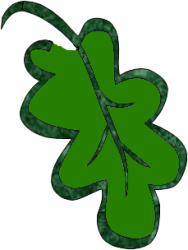 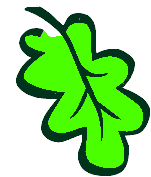 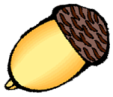 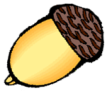 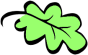 дуб
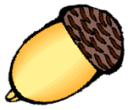 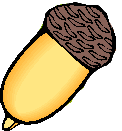 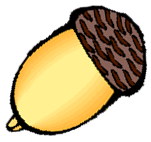 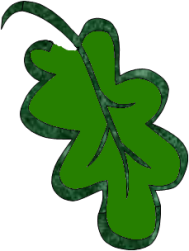 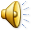 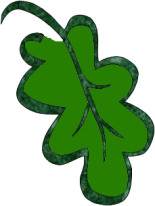 лес
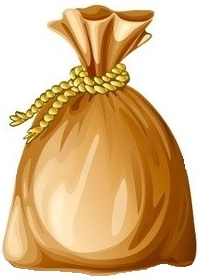 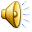 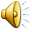 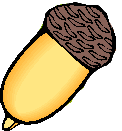 лето
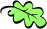 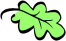 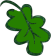 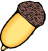 Помоги собрать урожай.
Щёлкни правой кнопкой мыши по груше, на нем появится слово. Определи склонение имени существительного.  
Если оно относится к третьему склонению, то нажми на грушу ещё раз. Если же нет, то оставь его на дереве.
Удачи тебе!
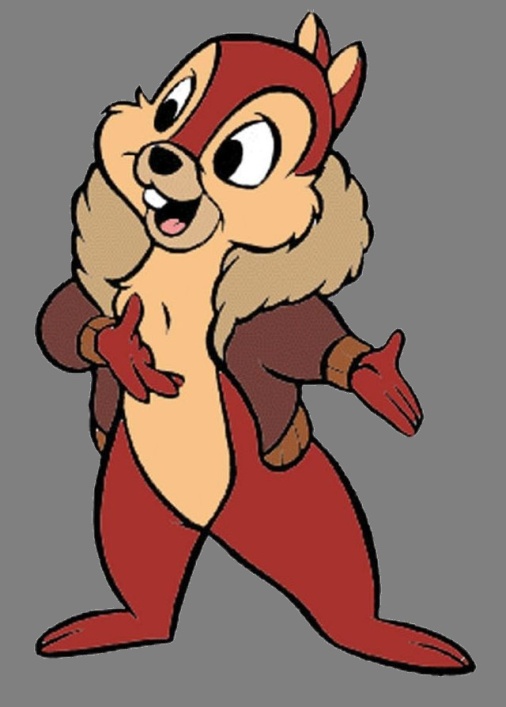 3 склонение
рожь
боль
груша
корень
мышь
пень
ящик
зелень
гость
тишь
ночь
осень
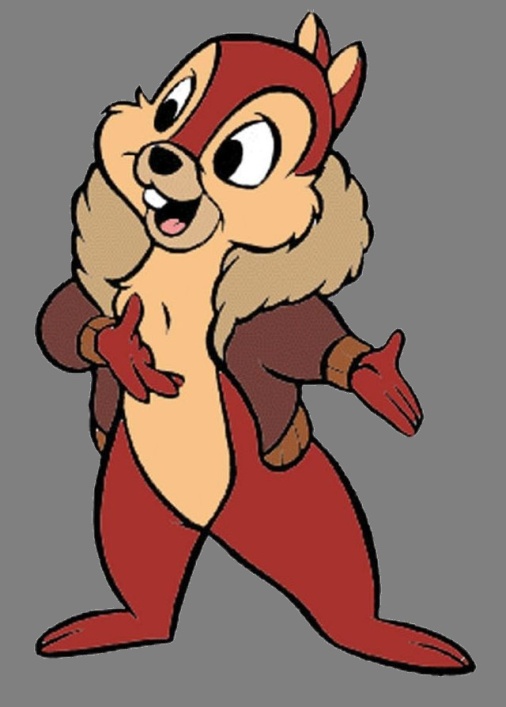 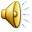 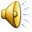 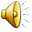 http://900igr.net/datai/o-zhivotnykh/Dikie-1.files/0017-039-Kaban.png жёлудь
http://disney.taba.ru/image/show_original/1060/image.jpg  сказочные персонажи
http://www.fotolia.com/id/22994698?&utm_source=affiliation&utm_medium=affiliation&utm_content=272649 мешок
http://img0.liveinternet.ru/images/attach/c/0/47/333/47333640_1249898139_24993852fa12.jpg Вжик 
Все остальные рисунки сделаны инструментами панели рисования PowerPoint
Тренажёр
Выход